A Conversation on Then, Now, and Next
Don Brown, FAIA
AIA Vice President 2013-2014
Chair, Board Knowledge Committee 2013
THEN
		Where we have been (AIA, CRAN)
NOW
		Today
NEXT
		Macro
		AIA
		CRAN
THEN (2010)
		Housing KC all inclusive
		Funds zero
		KCs advised to be entrepreneurial
		CRAN start – 200 members (now 1600!)
NOW (wow!!)
	-Dedicated resources for small firm practitioners
	(www.aia.org/practicing/AKR/AIA/AIAS077109)
	-Support of Small Firm Practitioners via SFRT and CRAN (Chris Rose)
	-6 sessions in 2011/2012/2013 by CRAN at AIA Conventions
	-participation in Home Design Trends Survey questionnaire
	-AIA Media Relations inquiries referred to CRAN (and Thank You!)
	-Publication support: Houses for all Regions
	-Local CRAN chapters support
	-Video series  HIRE an ARCHITECT! (www.youtube.com/watch?v=kuiMxaR9NO)
NEXT
	-Macro (world, liability, project delivery, services, VALUE)
	-AIA (repositioning)
	-CRAN
Macro
	-World 
		“Dune” (time and space), smaller, 24/7,markets more accessible, 	teaming , tools, 
	-Leadership and liability
	-Project delivery
	-Services (VALUE matters, not services
	-Resources (sustainability moral imperative?)
AIA 
	-Ask not what AIA can do for you, but ask what you can do for AIA (read “fellow members”)…..YOU are AIA
	-customer/supplier
	-The  pyramid “flipped”
	-ONE AIA
	-Repositioning …..new lens….who is the customer, what do they need
	-Blue Sky, bottom up. No sacred cows. Turkeys voting for Thanksgiving
	-Create value for the member, so they can create value for themselves, their clients, and their communities. Simple.
CRAN
	-1. Suit yourselves (anything you decide is important, is)
	-2. Serve others (Credible Source/Authoritative Voice)
Keep doing what you are doing!! 

The Brown Rules
Who needs to know what I know
How do I make it available (AIA can help!!)
Who do I need help from (TIP, SFRT, PD, et al)
Benediction
-Member value. Everything we do must be measured in terms of the value we provide to a member to enable them to be the best they can be in whatever path they choose. 
-Leave the planet better off than we found it.
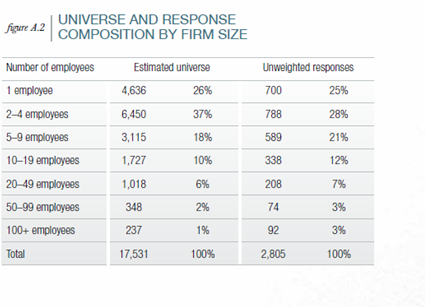 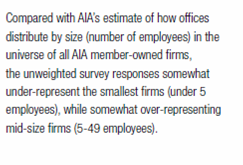